Об игрушках
серьёзно
Выполнила  воспитатель МДОУ «Детский сад №8» Каплюгина Анна Вячеславовна
Сюжетные или образные игрушки
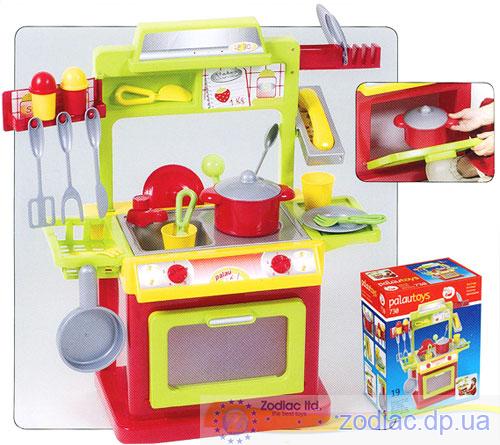 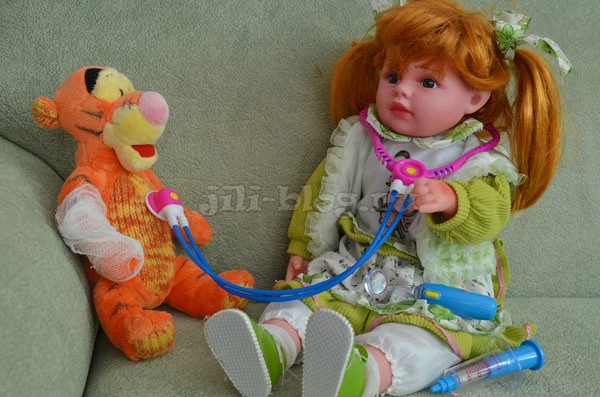 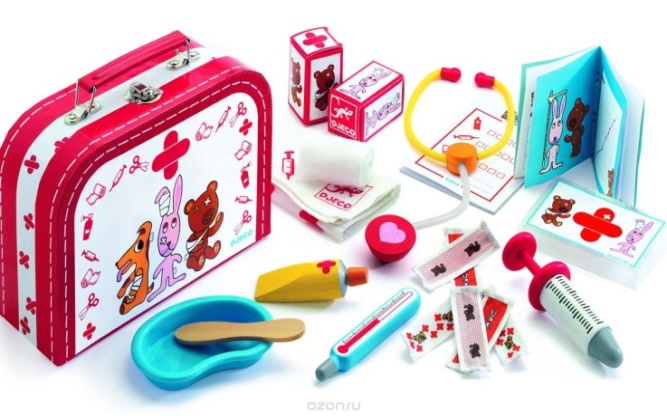 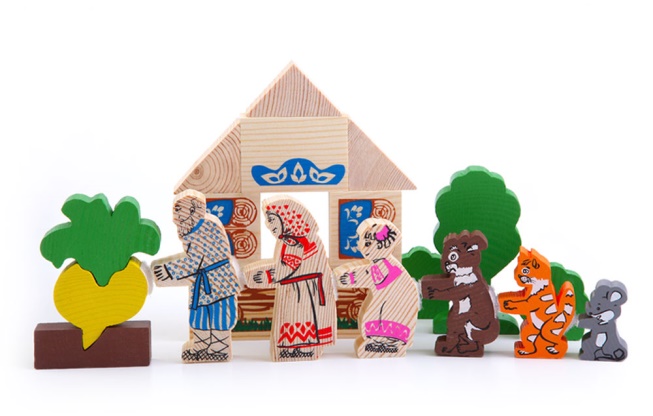 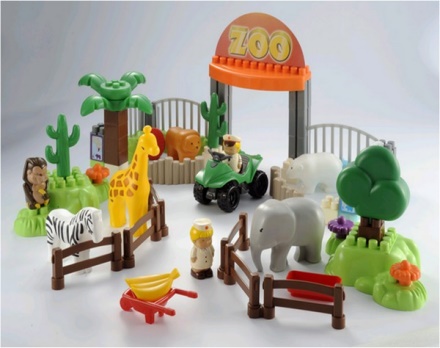 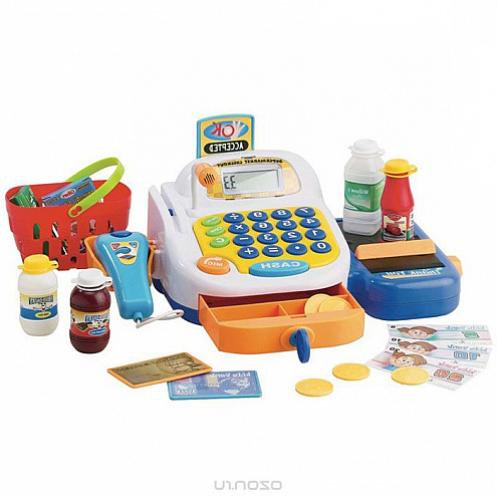 Технические игрушки
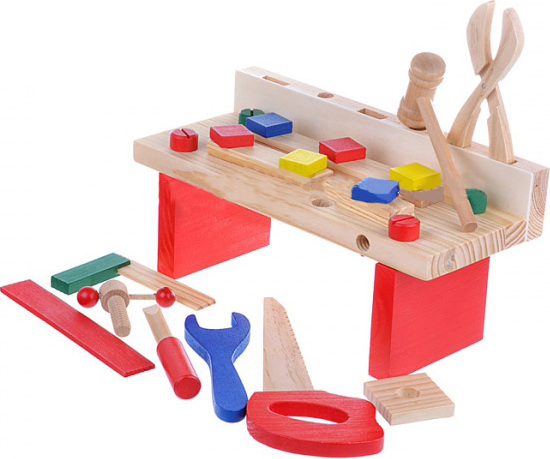 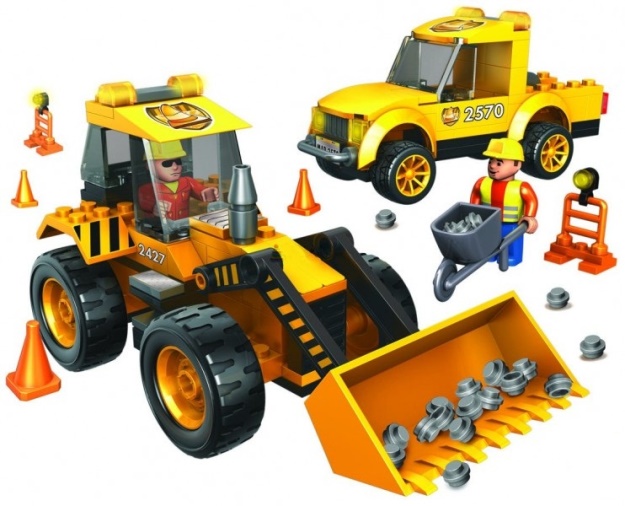 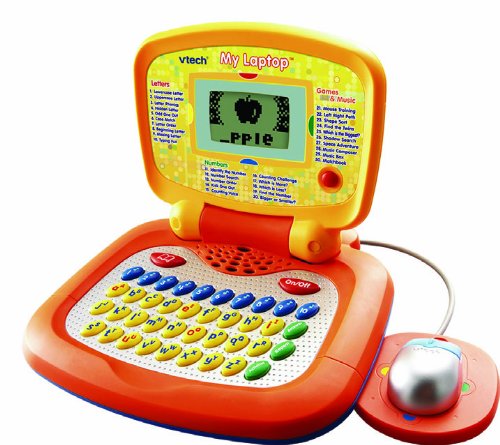 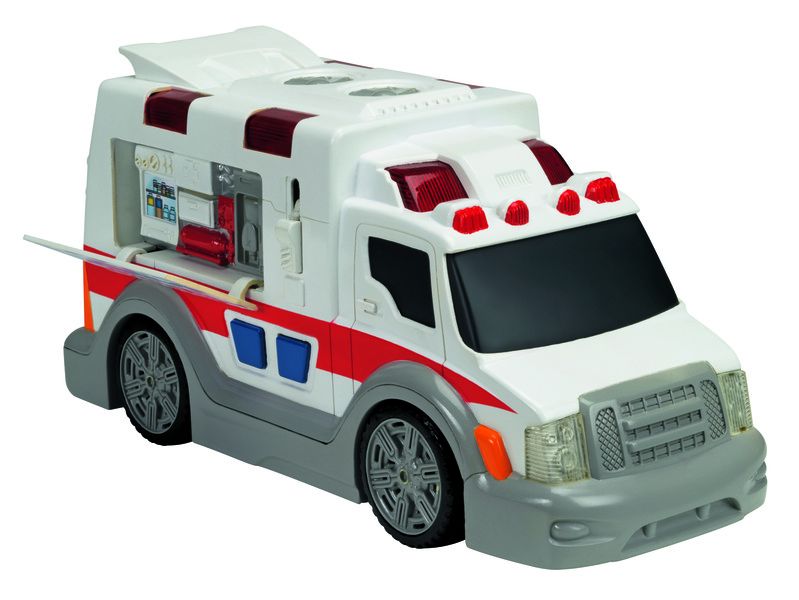 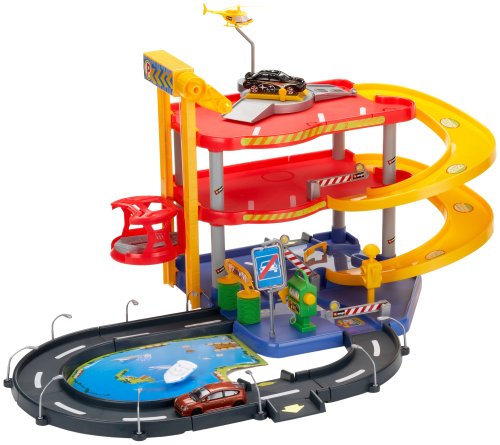 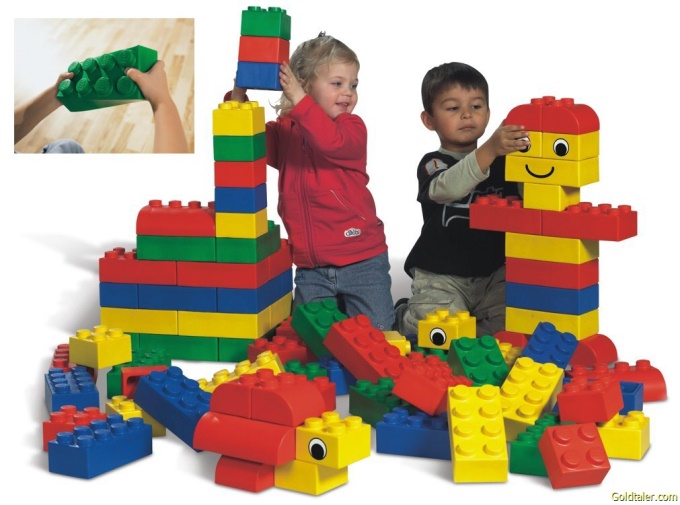 Игрушки-забавы
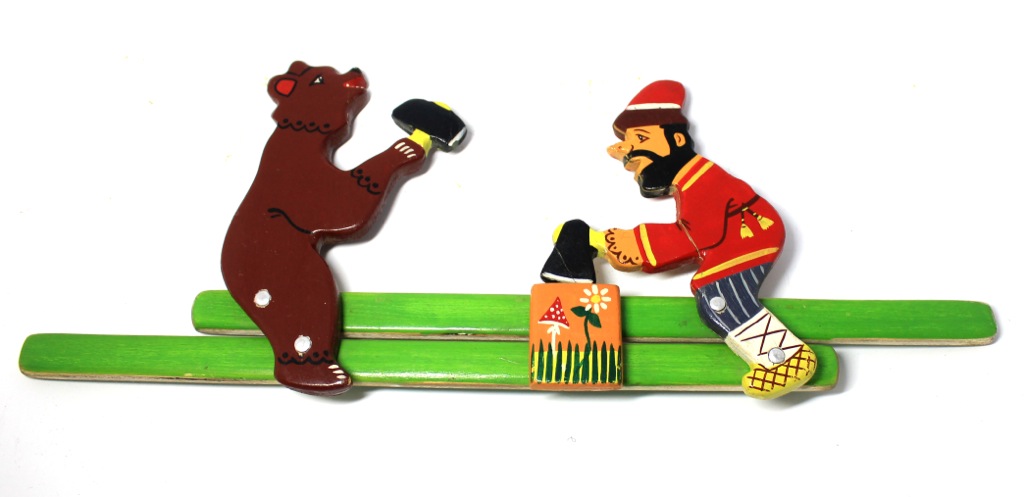 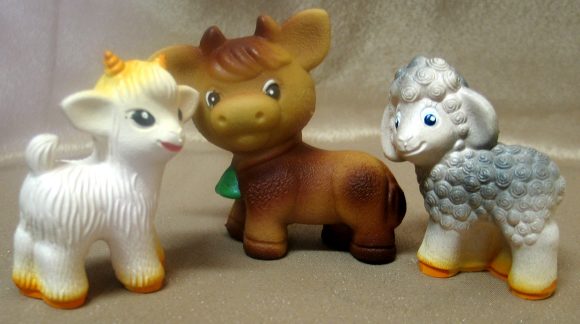 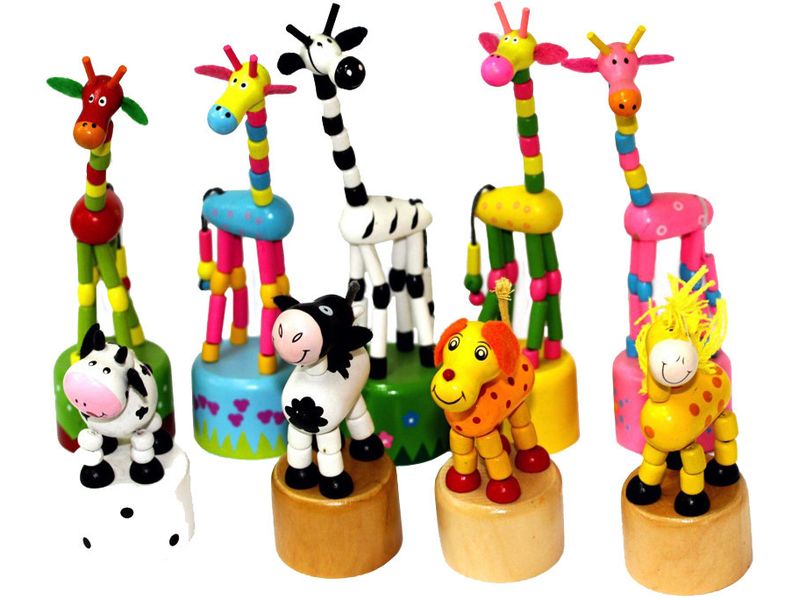 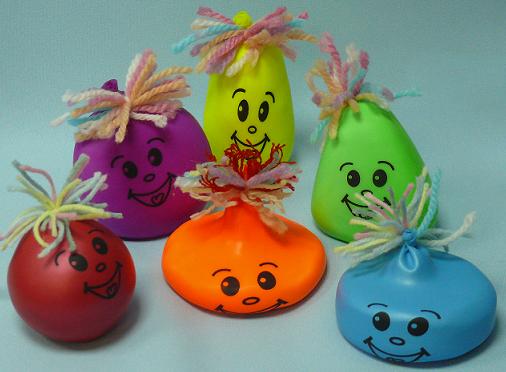 Спортивные игрушки
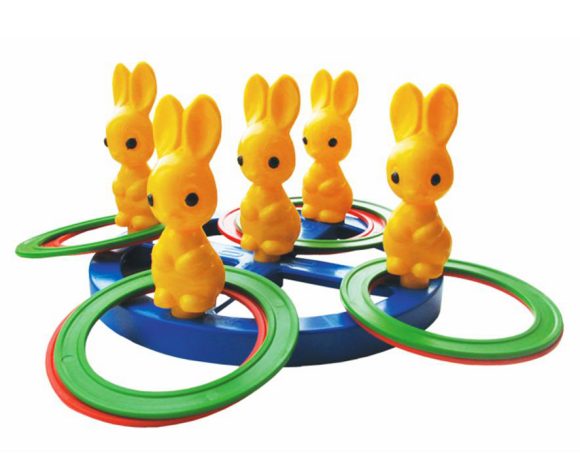 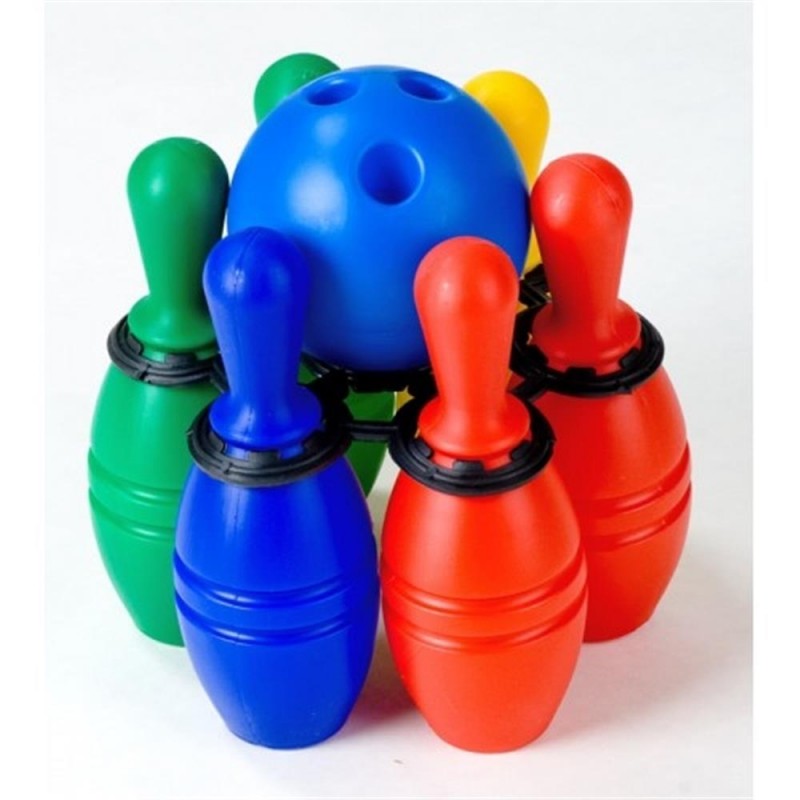 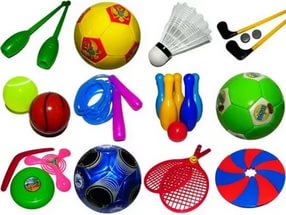 Театральные игрушки
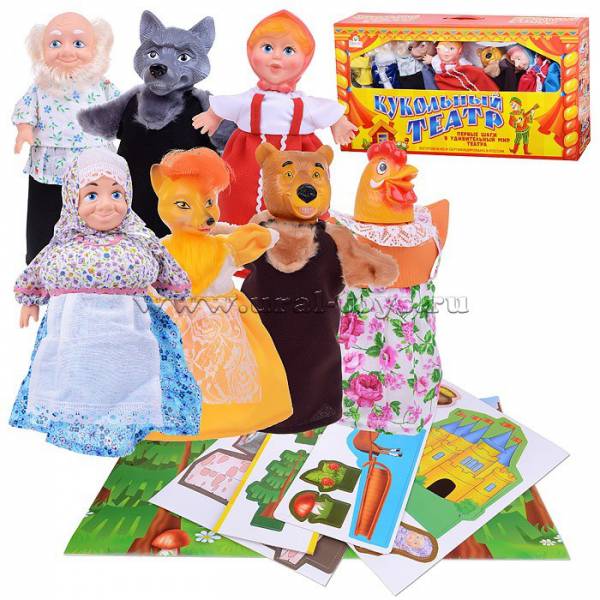 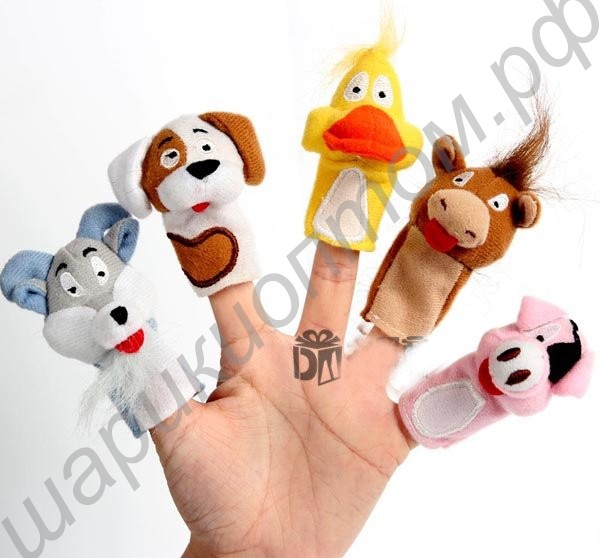 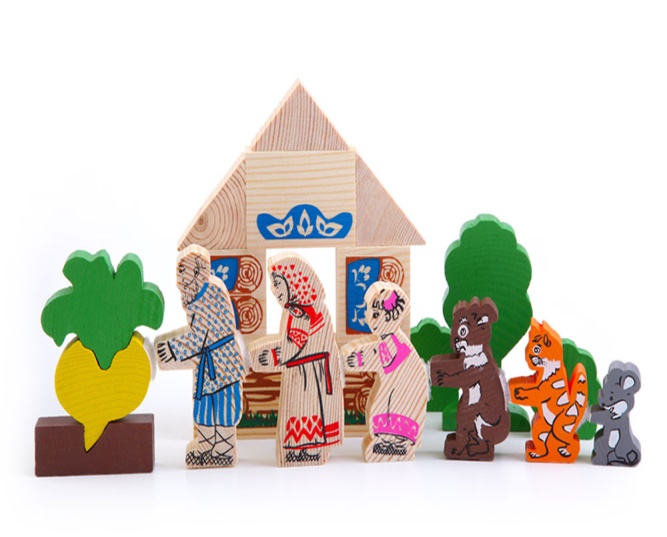 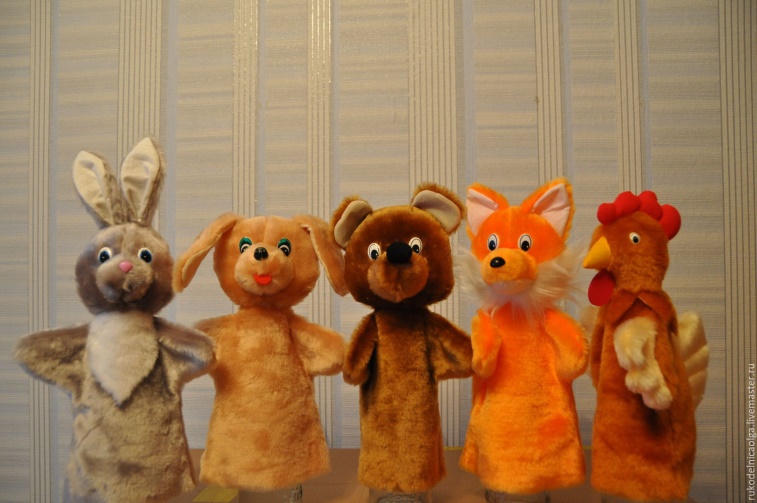 Музыкальные игрушки
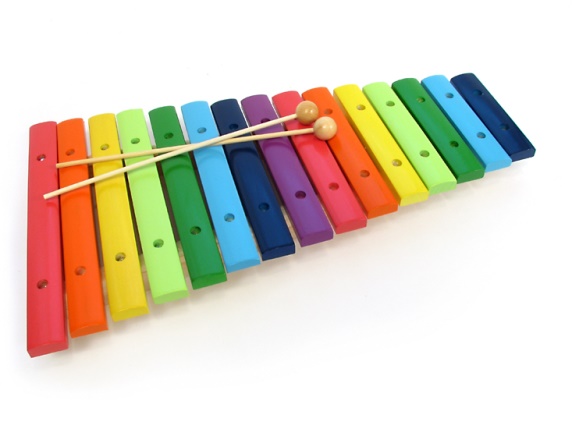 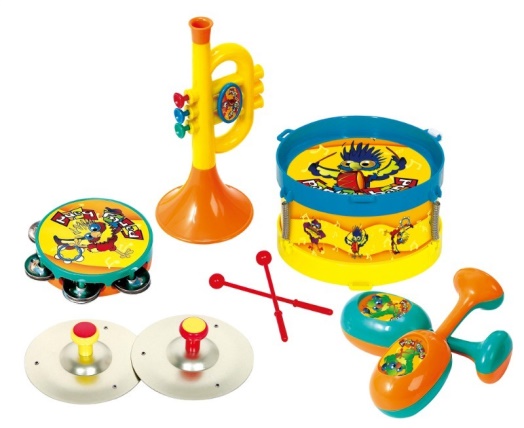 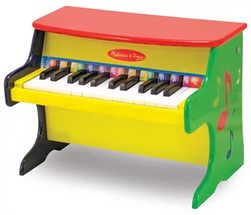 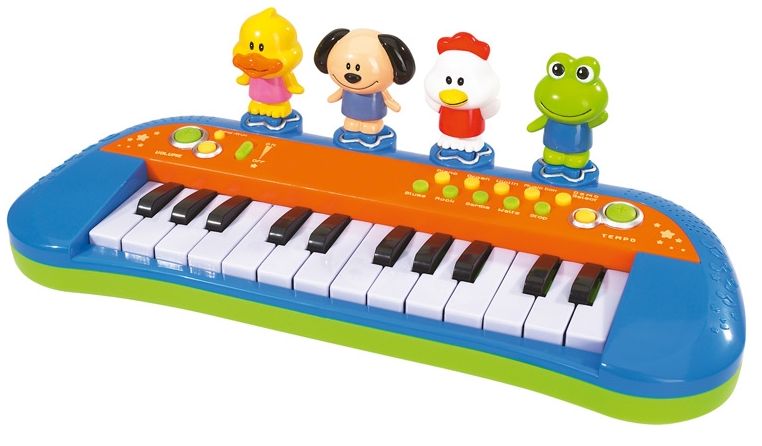 Дидактические игрушки
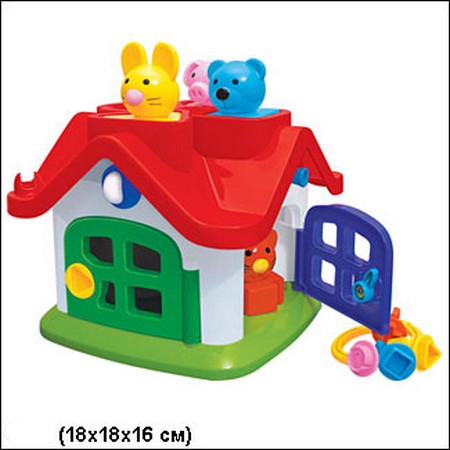 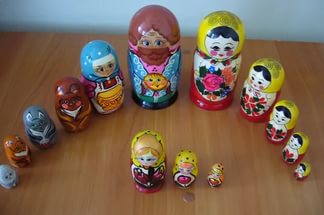 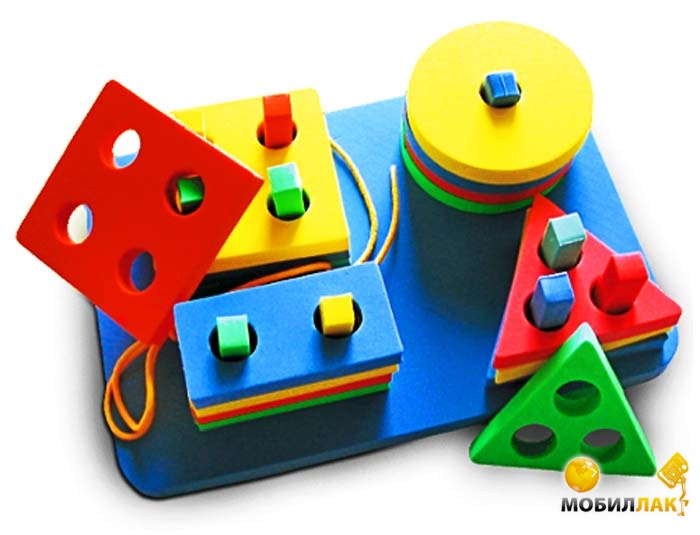 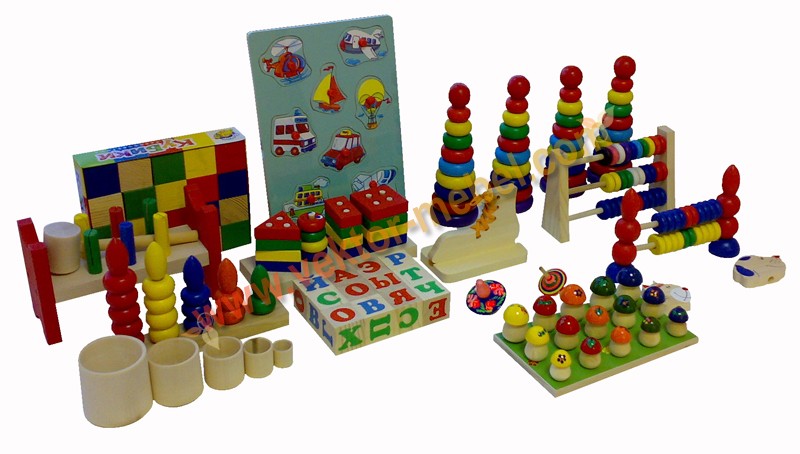 Строительные игрушки
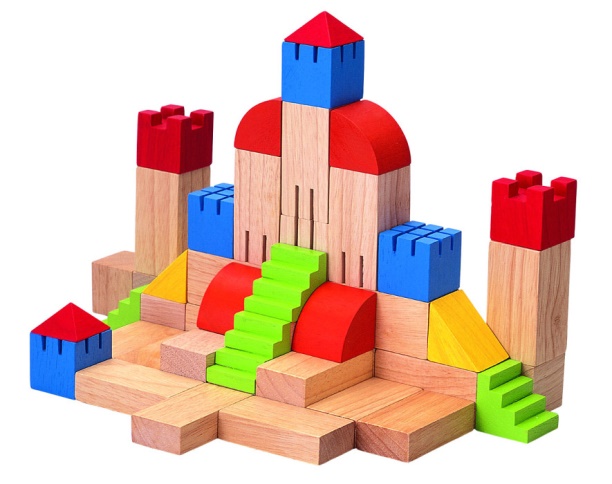 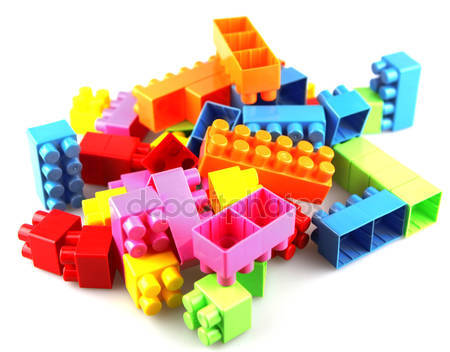 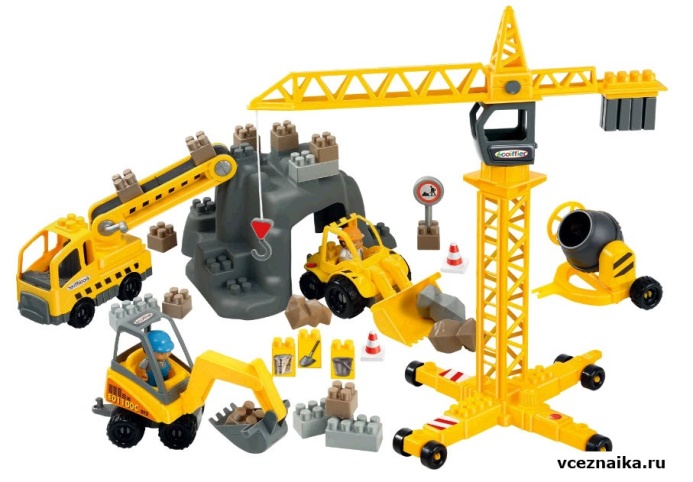 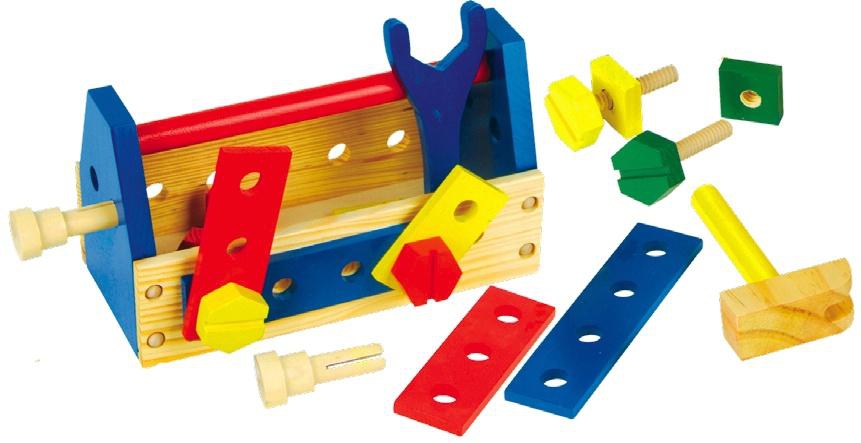